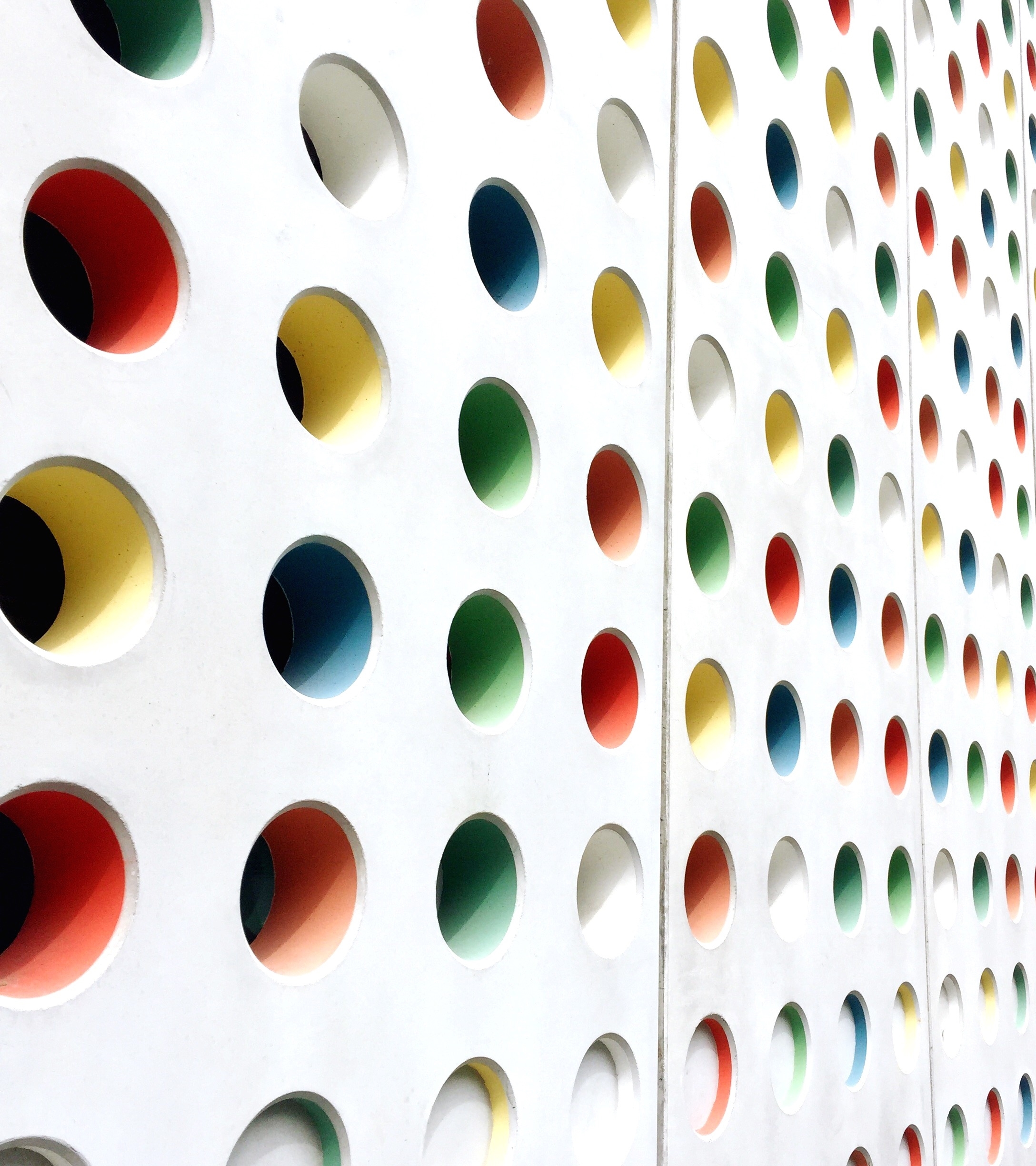 Struktur Direktori
Mata kuliah : Sistem operasi
Rochmad m thohir yassin
Pendahuluan
Direktori atau folder merupakan suatu entitas dalam sebuah berkas sistem yang mengandung berkas atau mengandung direktori lain
 Pada hakikatnya berkas terdapat dalam disk, direktori hanya menyediakan link atau menunjuk pada berkas yang ada
 Direktori digunakan sebagai sarana untuk pengorganisasian berkas pada suatu sistem komputer
 Dengan direktori, berkas-berkas dapat dikelompokkan 
 Sistem operasi dapat mempartisi disk menjadi beberapa volume/direktori
Organisasi File
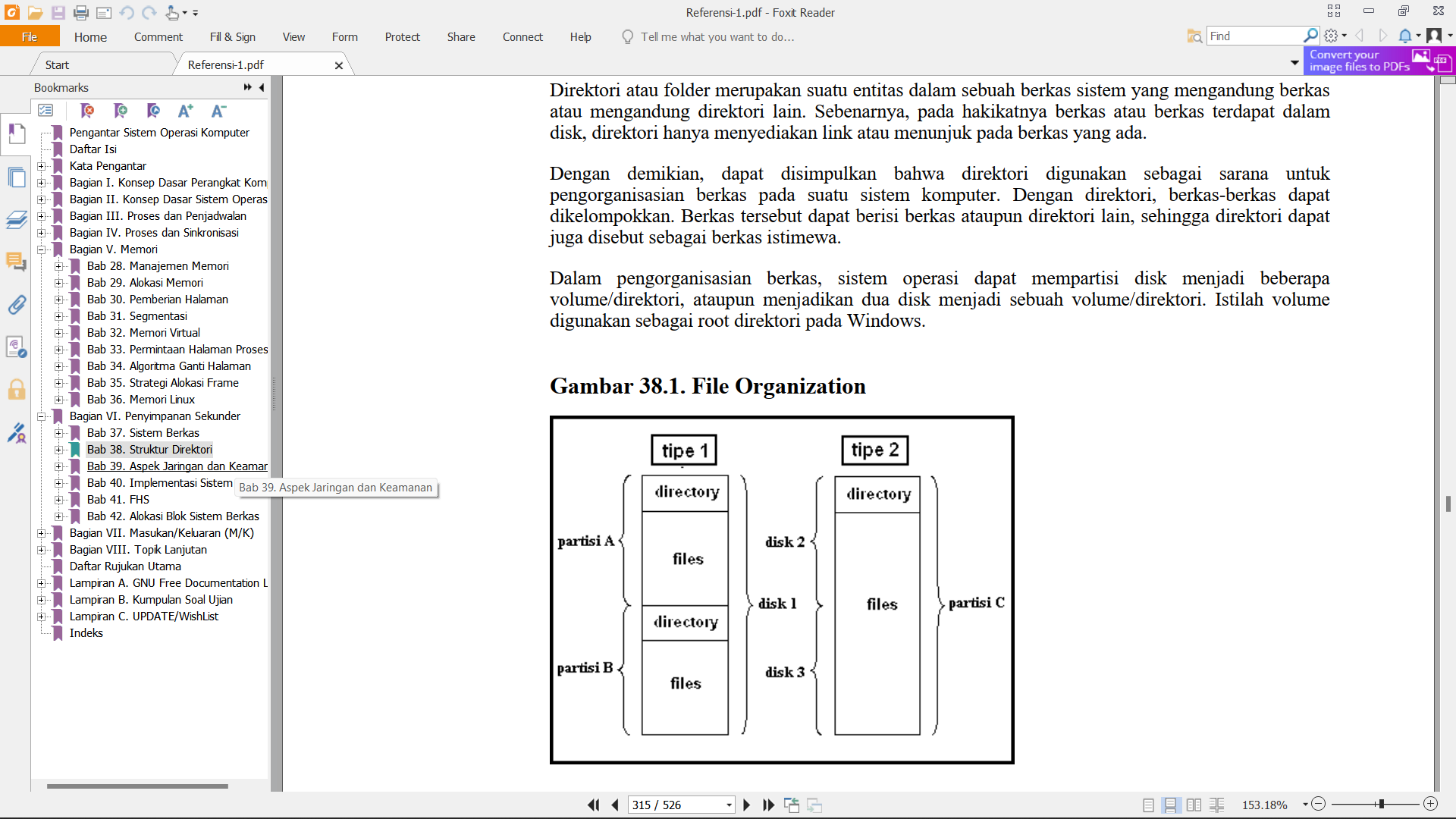 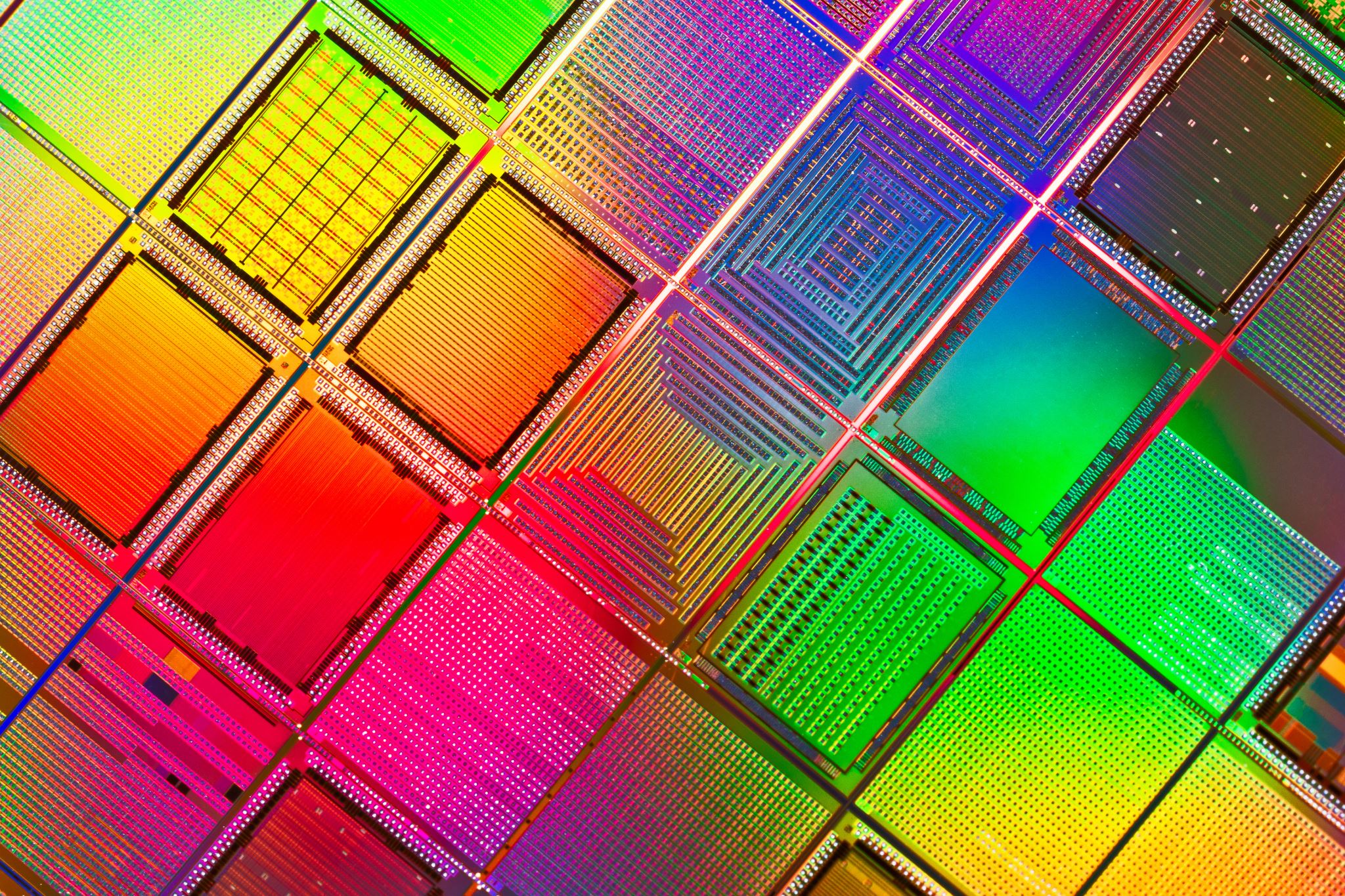 Atribut Direktori
Nama : Merupakan nama dari direktori itu sendiri
 Alamat : Merupakan alamat dari direktori. Misalnya alamat dari system di windows adalah C:/Windows/system
 Ukuran : Merupakan besarnya ukuran direktori, biasanya dalam satuan byte, KiloByte, MegaByte atau GigaByte
 Tanggal : Berisi keterangan mengenai tanggal pembuatan dari direktori tersebut
 Proteksi : Merupakan atribut yang berguna sebagai proteksi
Operasi Direktori
Direktori satu tingkat
Direktori dua tingkat
Direktori dengan struktur pohon
Direktori dengan struktur graf asiklik
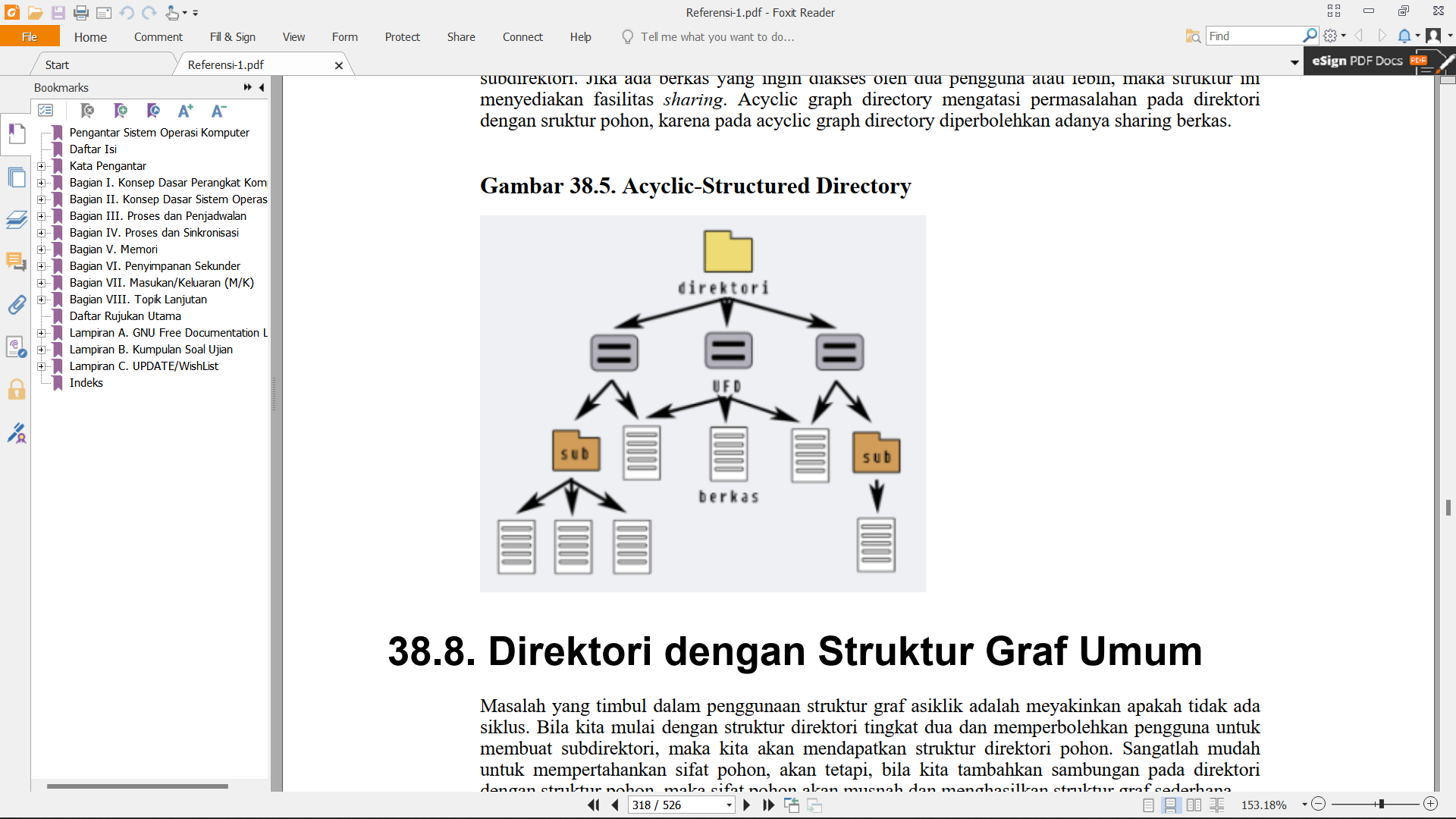 Direktori dengan struktur graf umum
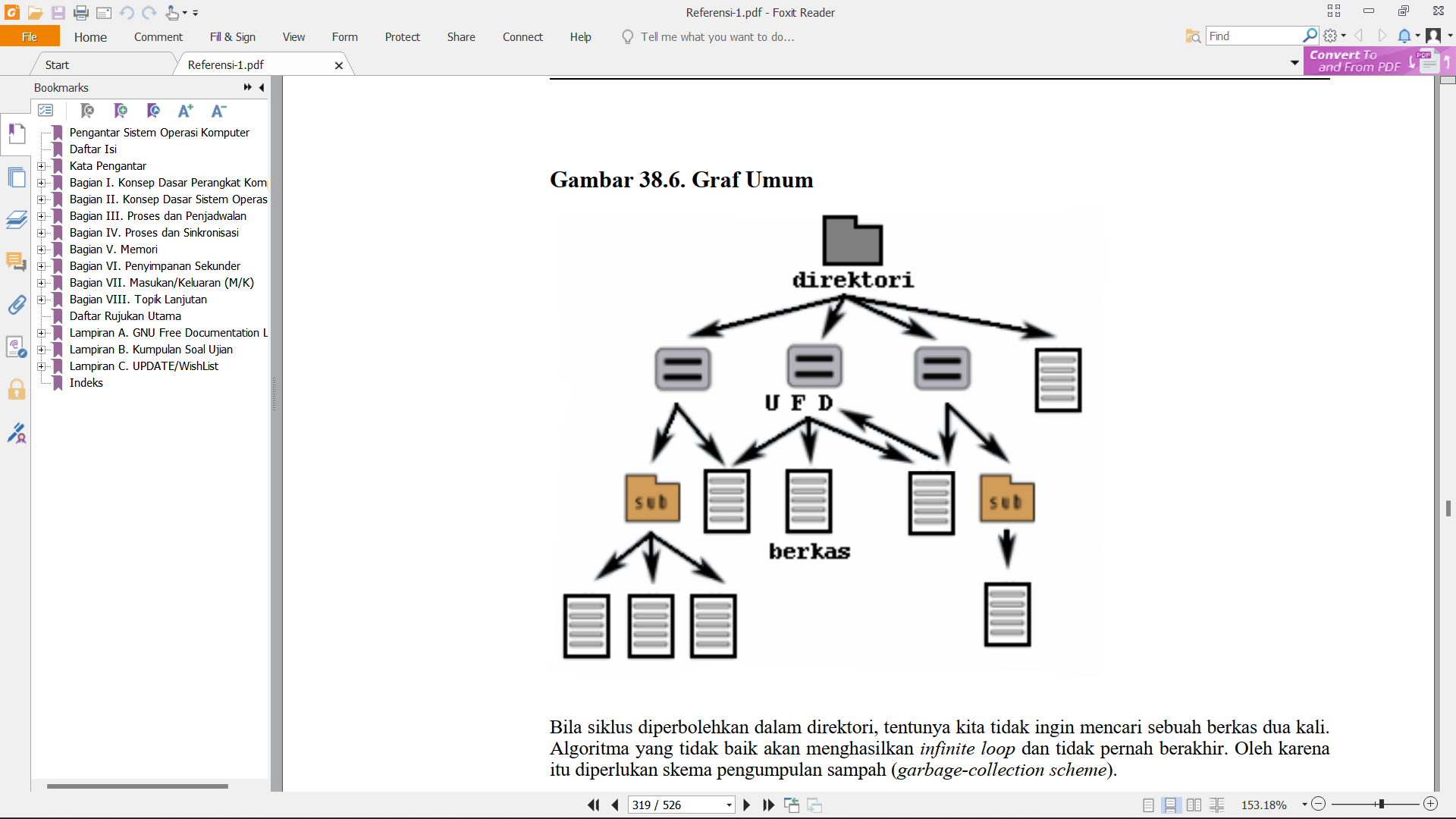 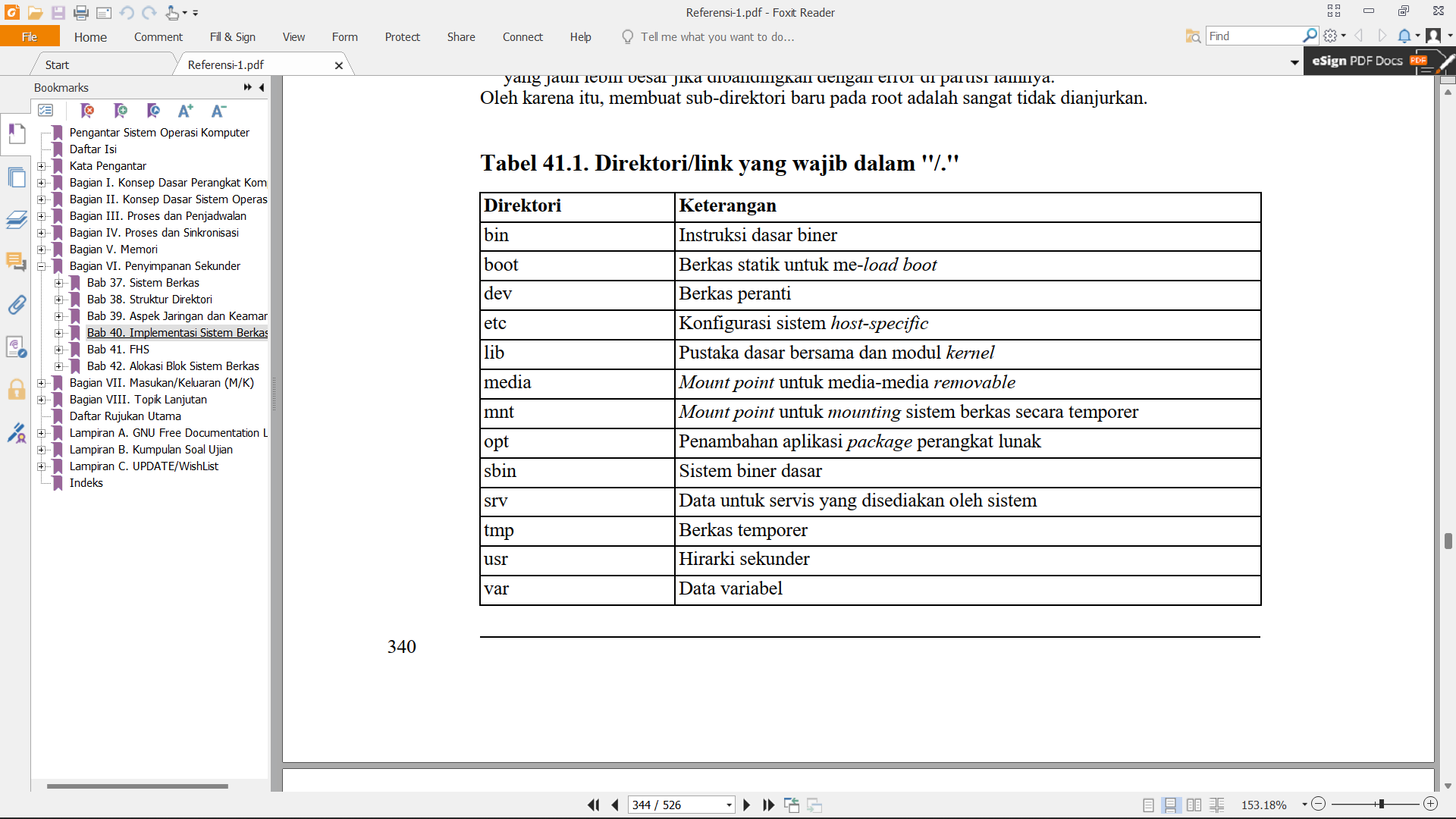 Implementasi Direktori di GNU/Linux
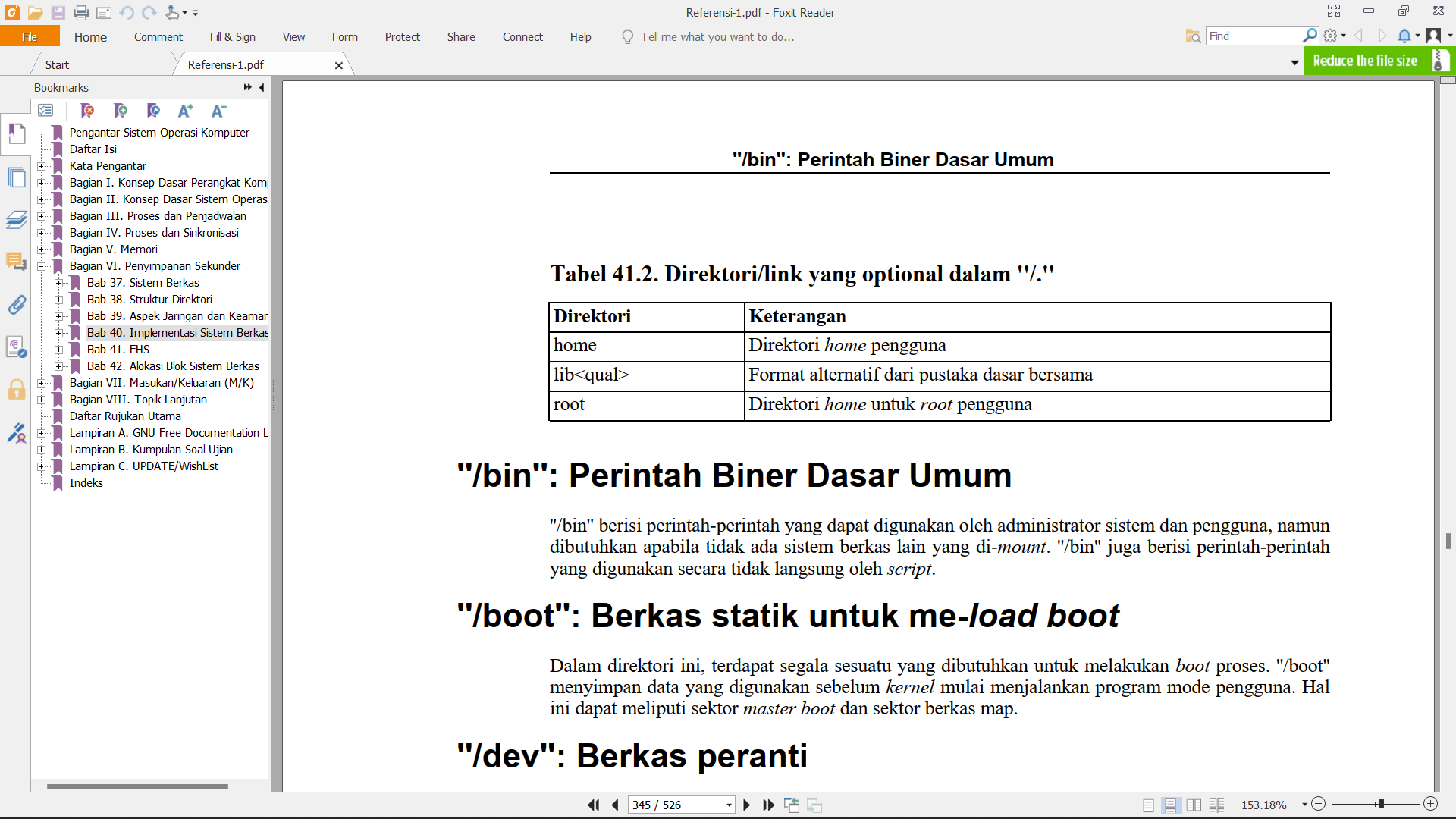 Mounting
Mounting adalah proses mengkaitkan sebuah sistem berkas yang baru ditemukan pada sebuah piranti ke struktur direktori utama yang sedang dipakai
 Mounting bisa dilakukan secara remote maupun secara local
 Mounting adalah memasukan sistem berkas ke struktur direktori utama, baik ke dalam direktori kosong maupun ke dalam direktori yang sudah berisi
 Mountpoint adalah direktori tempat dimana akan meletakan sistem berkas tersebut
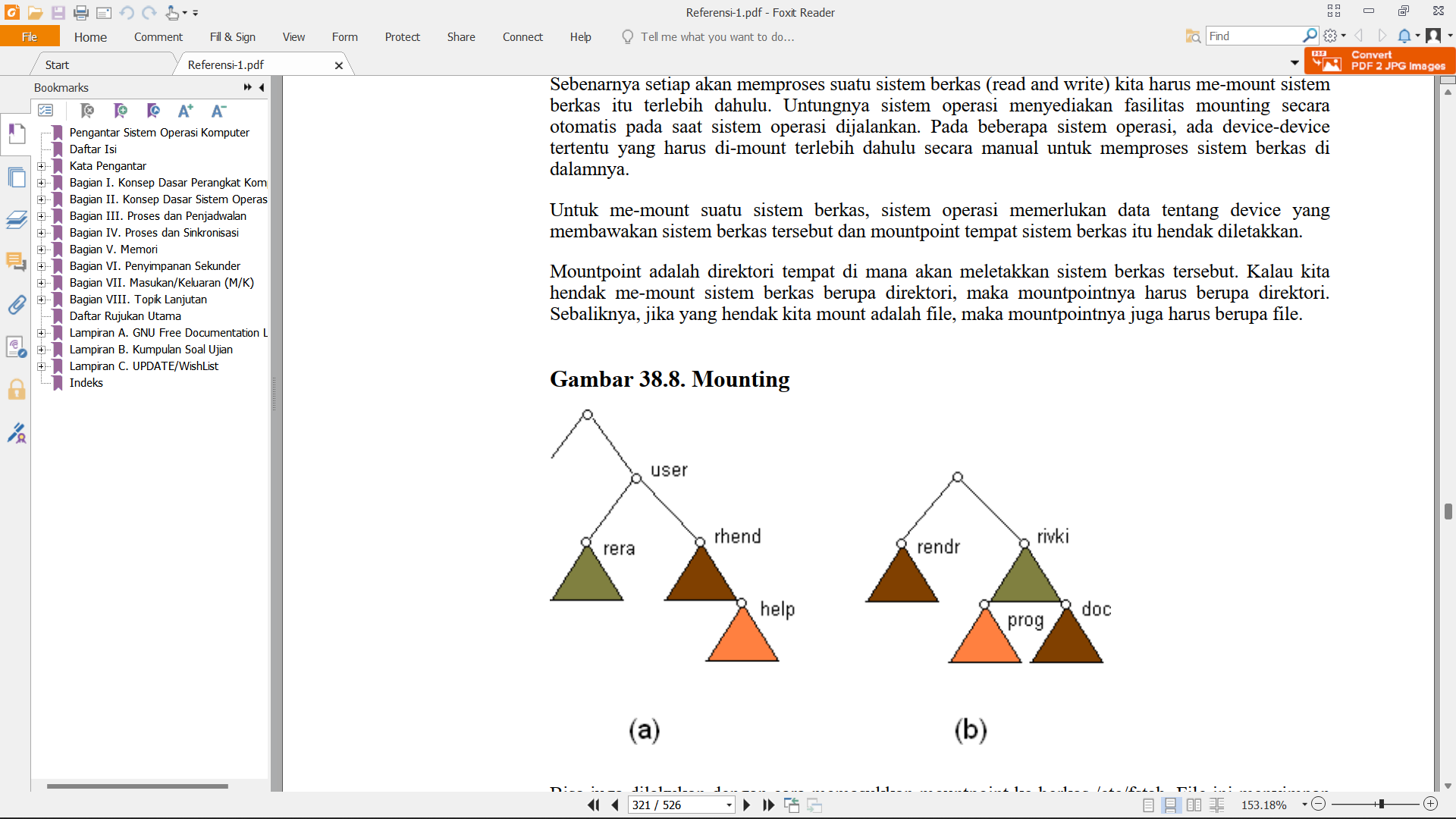 Terima KasihQ & A